Δίκτυα Επικοινωνιών
Ενότητα # 4: Επίπεδο Σύνδεσης Δεδομένων
Διδάσκων: Θεόδωρος Αποστολόπουλος
Τμήμα: Πληροφορικής
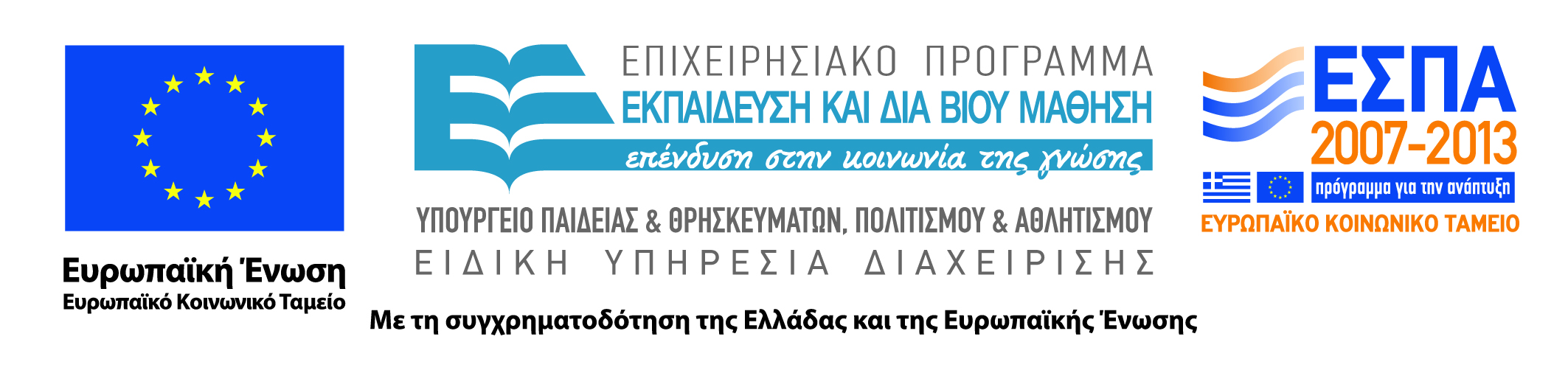 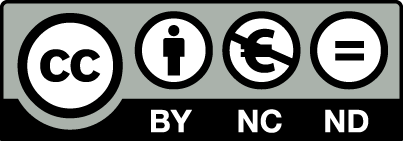 επιπεδο συνδεσησ δεδομενων
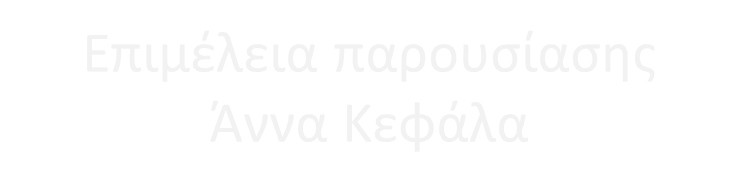 Επιμέλεια παρουσίασηςΆννα Κεφάλα
Δίκτυα Επικοινωνιών
2
Επίπεδο συνδέσμου μετάδοσης δεδομένων
Ζητήματα σχεδίασης
Παρεχόμενες υπηρεσίες
Έλεγχος σφαλμάτων και ροής
Ανίχνευση/διόρθωση σφαλμάτων
Κώδικες διόρθωσης σφαλμάτων
Κώδικες ανίχνευσης σφαλμάτων
Δίκτυα Επικοινωνιών
3
Ζητήματα σχεδίασης
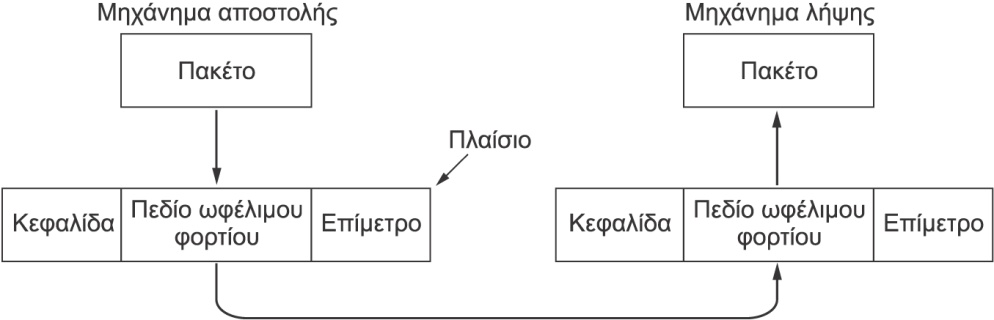 Αντικείμενο επιπέδου συνδέσμου μετάδοσης δεδομένων
Μετάδοση δεδομένων ανάμεσα σε άμεσα συνδεδεμένες μηχανές
Τα bit φτάνουν ακριβώς με τη σειρά με την οποία μεταδόθηκαν
Η γραμμή μπορεί όμως να παρουσιάζει σφάλματα
Δίκτυα Επικοινωνιών
4
Ζητήματα σχεδίασης (2)
Λειτουργίες επιπέδου συνδέσμου μετάδοσης δεδομένων
Παροχή κατάλληλης διεπαφής προς το επίπεδο δικτύου
Αντιμετώπιση σφαλμάτων μετάδοσης
Ρύθμιση ροής δεδομένων κατά τη μετάδοση
Τεμαχισμός πακέτων (packets) σε πλαίσια (frames)
Δίκτυα Επικοινωνιών
5
Παρεχόμενες υπηρεσίες
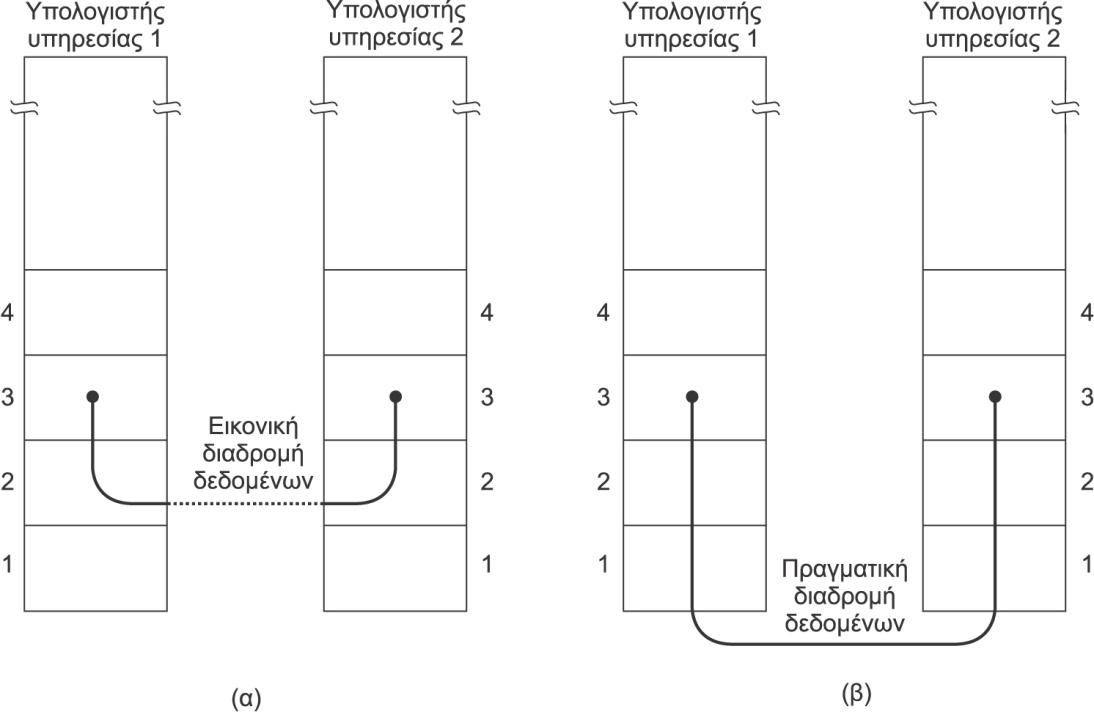 Εικονική και πραγματική επικοινωνία
Το επίπεδο δικτύου επικοινωνεί μέσω του επιπέδου ζεύξης
Το επίπεδο ζεύξης επικοινωνεί μέσω του φυσικού επιπέδου
Δίκτυα Επικοινωνιών
6
Παρεχόμενες υπηρεσίες (2)
Μη επιβεβαιωμένη ασυνδεσμική υπηρεσία
Αποστολή ανεξάρτητων πλαισίων χωρίς επιβεβαιώσεις
Δεν εγκαθιδρύονται ούτε απελευθερώνονται συνδέσεις
Δεν αντιμετωπίζονται τυχόν απώλειες πλαισίων
Κατάλληλη για πολύ αξιόπιστα δίκτυα
Αυτή η υπηρεσία παρέχεται από το Ethernet
Δίκτυα Επικοινωνιών
7
Παρεχόμενες υπηρεσίες (3)
Επιβεβαιωμένη ασυνδεσμική υπηρεσία
Προστίθεται η επιστροφή επιβεβαιώσεων
Τυχόν χαμένα πλαίσια αναμεταδίδονται
Η αναμετάδοση είναι βελτιστοποίηση
Η αναμετάδοση μπορεί να γίνει και στο επίπεδο δικτύου
Στο επίπεδο ζεύξης η αναμετάδοση μπορεί να είναι πιο αποδοτική
Αυτή η υπηρεσία παρέχεται προαιρετικά από το WiFi
Δίκτυα Επικοινωνιών
8
Παρεχόμενες υπηρεσίες (4)
Επιβεβαιωμένη συνδεσμική υπηρεσία
Εγκαθίδρυση σύνδεσης πριν τη μετάδοση δεδομένων
Απελευθέρωση σύνδεσης μετά τη μετάδοση δεδομένων
Κάθε πλαίσιο αριθμείται πριν τη μετάδοση
Κάθε πλαίσιο λαμβάνεται μία ακριβώς φορά
Κάθε πλαίσιο λαμβάνεται σύμφωνα με σειρά μετάδοσης
Αξιοποίηση αριθμών πλαισίου και επιβεβαιώσεων
Δίκτυα Επικοινωνιών
9
Παρεχόμενες υπηρεσίες (5)
Επιβεβαιωμένη συνδεσμική υπηρεσία
Στόχος: απόκρυψη σφαλμάτων από το επίπεδο δικτύου
Αυτή η υπηρεσία παρέχεται σε ορισμένα ασύρματα δίκτυα
Δορυφόροι, κινητή τηλεφωνία (προαιρετικά)
Η ωφέλειά της πρέπει να αντισταθμίζει το κόστος της
Δίκτυα Επικοινωνιών
10
Πλαισίωση
Χρησιμότητα της πλαισίωσης
Στο φυσικό επίπεδο μεταδίδεται μία συνεχής ροή από bit
Κάποια bit μπορεί να αλλάξουν τιμή ή να εξαφανιστούν
Η ροή των bit τεμαχίζεται σε πλαίσια
Σε κάθε πλαίσιο προστίθεται ένα άθροισμα ελέγχου
Ο παραλήπτης ελέγχει αν το πλαίσιο έφτασε ορθά
Υπολογισμός του αθροίσματος ελέγχου και σύγκριση
Δίκτυα Επικοινωνιών
11
Πλαισίωση
Διαχωρισμός πλαισίων
Δεν μπορούμε απλά να αφήνουμε κενά ανάμεσα στα πλαίσια
Η γραμμή μπορεί να αλλοιώσει το χρονισμό
Χρειάζεται ρητή σημείωση των ορίων των πλαισίων
Χρησιμοποιούνται διάφορες μέθοδοι πλαισίωσης
Δίκτυα Επικοινωνιών
12
Πλαισίωση
Byte σημαίας με συμπλήρωση byte (π.χ. PPP)
Κάθε πλαίσιο αρχίζει και τελειώνει με ειδικά byte
Συνήθως χρησιμοποιείται το ίδιο byte που ονομάζεται σημαία
Μετά από απώλεια συγχρονισμού αναζητούμε τη σημαία
Συμπλήρωση byte σε περίπτωση τυχαίας εμφάνισης της σημαίας
Αντί για τη σημαία στέλνουμε την ακολουθία ESC, σημαία
Το ESC όταν εμφανίζεται στέλνεται ως ESC, ESC
Δίκτυα Επικοινωνιών
13
Πλαισίωση
Byte σημαίας με συμπλήρωση byte
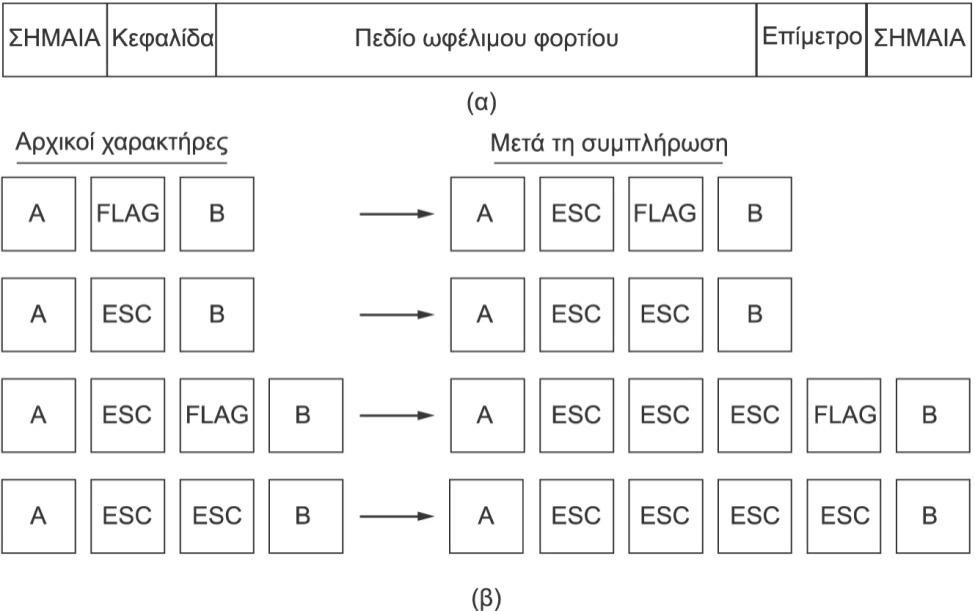 Δίκτυα Επικοινωνιών
14
Πλαισίωση
Σημαίες με συμπλήρωση bit (π.χ. HDLC)
Χρήση ακολουθίας bit ως σημαία, π.χ. 01111110
Δεν εξαρτάται από το μέγεθος των χαρακτήρων
Συμπλήρωση bit σε περίπτωση τυχαίας εμφάνισης της σημαίας
Π.χ. μετά από πέντε συνεχόμενα 1 προσθέτουμε το 0
Μόνο η πραγματική σημαία έχει έξι συνεχόμενα 1
Μετά από απώλεια συγχρονισμού αναζητούμε τη σημαία
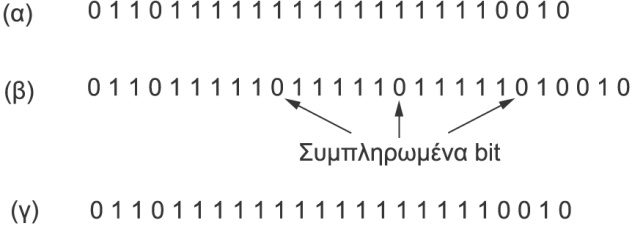 Δίκτυα Επικοινωνιών
15
Έλεγχος σφαλμάτων
Ο παραλήπτης παρέχει κάποια ανάδραση στον αποστολέα
Αποστολή θετικών ή αρνητικών επιβεβαιώσεων
Τα πλαίσια ή οι επιβεβαιώσεις μπορεί να χαθούν
Χρήση χρονομέτρων αναμετάδοσης
Περιμένουμε ένα εύλογο χρονικό διάστημα
Αν δεν φτάσει μια επιβεβαίωση αναμεταδίδουμε το πλαίσιο
Χρήση αριθμών σειράς
Επιτρέπουν τη διάκριση αρχικών μεταδόσεων και αναμεταδόσεων
Δίκτυα Επικοινωνιών
16
Έλεγχος ροής
Ο αποστολέας δεν πρέπει να υπερχειλίζει τον παραλήπτη
Έλεγχος ροής βασιζόμενος σε ανάδραση
Πιο συνηθισμένος σε επίπεδο ζεύξης
Έλεγχος ροής βασιζόμενος σε ρυθμό μετάδοσης
Δίκτυα Επικοινωνιών
17
Ανίχνευση/διόρθωση λαθών
Αξιοπιστία δικτύων επικοινωνιών
Ο τοπικός βρόχος της τηλεφωνίας παρουσιάζει σφάλματα
Οι ασύρματες ζεύξεις υπόκεινται σε παρεμβολές
Σφάλματα σε ριπές ή με τυχαίο τρόπο
Οι ριπές κάνουν μεγαλύτερη ζημιά αλλά σε λιγότερα πακέτα
Δίκτυα Επικοινωνιών
18
Ανίχνευση/διόρθωση λαθών
Ανίχνευση ή διόρθωση σφαλμάτων;
Στην ανίχνευση απλά εντοπίζουμε ότι ένα πλαίσιο έχει λάθος
Το πλαίσιο θα πρέπει στη συνέχεια να αναμεταδοθεί
Κατάλληλη για αξιόπιστα κανάλια με σπάνια σφάλματα
Στη διόρθωση το λανθασμένο πλαίσιο διορθώνεται
Κατάλληλη για κανάλια με συχνά σφάλματα
Σφάλματα διαγραφής: πιο εύκολα στην αντιμετώπιση
Γνωρίζουμε ποια bit έχουν πρόβλημα
Δίκτυα Επικοινωνιών
19
Κώδικες διόρθωσης σφαλμάτων
Ορολογία ανίχνευσης / διόρθωσης σφαλμάτων
m bit δεδομένων + r bit ελέγχου = κωδική λέξη n bit
Κώδικας (n, m) με ρυθμό m/n
Κώδικας μπλοκ: τα r bit υπολογίζονται μόνο από τα m bit
Συστηματικός κώδικας: τα m bit μεταδίδονται ως έχουν
Γραμμικός κώδικας: τα r bit είναι γραμμική συνάρτηση των m bit
Δίκτυα Επικοινωνιών
20
Κώδικες διόρθωσης σφαλμάτων
Απόσταση Hamming: διαφορά δύο κωδικών λέξεων
Προκύπτει από την αποκλειστική διάζευξη των λέξεων
Ουσιαστικά είναι το πλήθος θέσεων bit που διαφέρουν
Έστω ότι δύο κωδικές λέξεις έχουν απόσταση d
Τότε απαιτούνται d σφάλματα του ενός bit για να γίνουν ίδιες
Απόσταση Hamming κώδικα
Ελάχιστη απόσταση μεταξύ οποιωνδήποτε κωδικών λέξεων
Δίκτυα Επικοινωνιών
21
Κώδικες διόρθωσης σφαλμάτων
Βασική ιδέα διόρθωσης σφαλμάτων
Αρχικά έχουμε 2m δυνατά μηνύματα δεδομένων
Μόνο ορισμένες από τις 2n κωδικές λέξεις θα είναι έγκυρες
Βρίσκουμε την ελάχιστη δυνατή απόσταση για τις 2n λέξεις
Για να εντοπίσουμε d σφάλματα χρειαζόμαστε απόσταση d+1
Για να διορθώσουμε d σφάλματα χρειαζόμαστε απόσταση 2d+1
Δίκτυα Επικοινωνιών
22
Παραδείγματα
Παράδειγμα κώδικα ανίχνευσης σφαλμάτων
1 bit ισοτιμίας (άρτιας ή περιττής)  d=1
1011010  10110100 (άρτια ισοτιμία)
1011010  10110101 (περιττή ισοτιμία)
Παράδειγμα κώδικα διόρθωσης σφαλμάτων
Έστω κώδικας με 4 έγκυρες κωδικολέξεις:
0000000000, 0000011111, 1111100000, 1111111111
d=5  διορθώνει 2πλά σφάλματα
Δίκτυα Επικοινωνιών
23
Κώδικες διόρθωσης σφαλμάτων
Όρια στη διόρθωση σφαλμάτων
Με ποιο r μπορούμε να διορθώνουμε σφάλματα 1 bit;
Ας θεωρήσουμε κάθε μία από τις 2m έγκυρες λέξεις
Θα πρέπει να έχουμε n άκυρες λέξεις σε απόσταση 1
Άρα πρέπει να ισχύει ότι 2m * (n+1) <= 2n
Αφού n=m+r, εναλλακτικά m + r + 1 <= 2r
Δίκτυα Επικοινωνιών
24
Κώδικας Hamming
Επιτυγχάνει το κάτω όριο για το r
Αριθμούμε τα bit της κωδικής λέξης 1, 2, 3, … , n
Τα bit στις θέσεις 1, 2, 4, … είναι bit ελέγχου
Κάθε bit ελέγχου ορίζεται ως ισοτιμία μιας σειράς από bit
Κάθε bit συμμετέχει στην ισοτιμία των δυνάμεων του 2 που περιέχει
Παράδειγμα: το bit 5 επηρεάζει τα bit ελέγχου 1 και 4
Διόρθωση σφαλμάτων
Προσθέτουμε τις θέσεις των εσφαλμένων bit ελέγχου
Το άθροισμά τους είναι η θέση του σφάλματος
Η αλλαγή ενός bit χαλάει τις ισοτιμίες στις οποίες συμμετέχει
Δίκτυα Επικοινωνιών
25
Κώδικες ανίχνευσης σφαλμάτων
Μειονεκτήματα διόρθωσης σφαλμάτων
Σταθερή επιβάρυνση ανά πλαίσιο, ανεξαρτήτως σφαλμάτων
Όταν τα σφάλματα είναι σπάνια συμφέρουν οι αναμεταδόσεις
Δίκτυα Επικοινωνιών
26
Κώδικες ανίχνευσης σφαλμάτων
Ανίχνευση σφαλμάτων με βάση την ισοτιμία
Με απλή ισοτιμία εντοπίζω 1 σφάλμα / κωδική λέξη
Οργάνωση k λέξεων σε πίνακα και μετάδοση ανά στήλη
Επιτρέπει την ανίχνευση ριπών σφαλμάτων έως k bit
Για μεγαλύτερες ριπές μπορεί να μην ανιχνευτεί το σφάλμα
Μπορεί τα σφάλματα στην ίδια γραμμή να αλληλοαναιρούνται
Δίκτυα Επικοινωνιών
27
Κώδικες ανίχνευσης σφαλμάτων
Αθροίσματα ελέγχου
Αθροίζουμε όλα τα byte/λέξεις της μετάδοσης
Στο τέλος στέλνουμε το συμπλήρωμα του αθροίσματος
Το άθροισμα δεδομένων-ελέγχου πρέπει να είναι μηδέν
Δίκτυα Επικοινωνιών
28
Βασικά πρωτόκολλα
Λήψη πλαισίων
Περιμένουμε να συμβεί κάποιο γεγονός
Το τι μπορεί να συμβεί εξαρτάται από το πρωτόκολλο
Όταν συμβεί κάτι λαμβάνουμε μία διακοπή
Το υλικό ελέγχει αυτόματα το άθροισμα ελέγχου
Καλούμε μια διαδικασία του φυσικού επιπέδου για παραλαβή
Αφαιρούμε την κεφαλίδα με τις πληροφορίες ελέγχου
Στέλνουμε το πακέτο που παραλάβαμε στο επίπεδο δικτύου
Δίκτυα Επικοινωνιών
29
Βασικά πρωτόκολλα
Περιεχόμενα πλαισίου
Τύπος πλαισίου (πλαίσιο δεδομένων ή πλαίσιο ελέγχου)
Αριθμός σειράς και αριθμός επιβεβαίωσης
Δεδομένα πλαισίου (στα πλαίσια δεδομένων)
Χρονόμετρο αναμετάδοσης
Τι γίνεται αν χαθεί ένα ολόκληρο πλαίσιο;
Όταν στέλνουμε ένα πλαίσιο ξεκινάμε ένα χρονόμετρο
Όταν λάβουμε επιβεβαίωση σταματάμε το χρονόμετρο
Αν το χρονόμετρο λήξει, το πλαίσιο έχει χαθεί
Αριθμοί σειράς
Τα πλαίσια αριθμούνται διαδοχικά (από 0 έως MAX_SEQ)
Ο παραλήπτης εντοπίζει έτσι τυχόν χαμένα πλαίσια
Δίκτυα Επικοινωνιών
30
Βασικό μονόδρομο πρωτόκολλο
Το πρωτόκολλο κάνει τις ακόλουθες υποθέσεις
Το επίπεδο δικτύου είναι πάντα έτοιμο για αποστολή / λήψη
Το κανάλι επικοινωνίας δεν χάνει πλαίσια
Ο παραλήπτης είναι πάντα έτοιμος για λήψη
Μετάδοση πλαισίων
Απλά στέλνουμε πλαίσια όπως έρχονται από το επίπεδο δικτύου
Δεν χρειάζεται κεφαλίδα ή επίμετρο αφού δεν χάνονται πλαίσια
Δεν χρειάζεται να περιμένουμε κάτι πριν στείλουμε
Δίκτυα Επικοινωνιών
31
Βασικό μονόδρομο πρωτόκολλο
Λήψη πλαισίων
Το μόνο δυνατό γεγονός είναι η λήψη ενός σωστού πλαισίου
Δεν υπάρχει κεφαλίδα προς αφαίρεση
Τα πλαίσια προωθούνται στο επίπεδο δικτύου
Δίκτυα Επικοινωνιών
32
Πρωτόκολλο παύσης και αναμονής
Το επίπεδο δικτύου δεν είναι πάντα έτοιμο
Το κανάλι εξακολουθεί να μην καταστρέφει / χάνει πλαίσια
Ο αποστολέας μπορεί να μην έχει πλαίσια προς αποστολή
Ο παραλήπτης μπορεί να μην μπορεί να παραλάβει πλαίσια
Δίκτυα Επικοινωνιών
33
Πρωτόκολλο παύσης και αναμονής
Έλεγχος ροής
Αποφυγή υπερφόρτωσης του παραλήπτη με πλαίσια
Γενικά δεν γνωρίζουμε πόσο γρήγορα πρέπει να στέλνουμε
Ο παραλήπτης μας καθοδηγεί με κάποια μορφή ανάδρασης
Έλεγχος ροής με παύση και αναμονή
Στέλνουμε ένα μόνο πλαίσιο
Όταν ο παραλήπτης το καταναλώσει μας στέλνει επιβεβαίωση
Μόλις λάβουμε επιβεβαίωση στέλνουμε το επόμενο πλαίσιο
Δίκτυα Επικοινωνιών
34
Πρωτόκολλο παύσης και αναμονής
Μετάδοση πλαισίων
Παραλαμβάνουμε ένα πακέτο από το επίπεδο δικτύου
Περιμένουμε μέχρι το επίπεδο δικτύου να είναι έτοιμο
Καλούμε μια διαδικασία του φυσικού επιπέδου για αποστολή
Περιμένουμε επιβεβαίωση πριν επιστρέψουμε στην αρχή
Δίκτυα Επικοινωνιών
35
Πρωτόκολλο παύσης και αναμονής
Λήψη πλαισίων
Όταν φτάσει ένα πλαίσιο λαμβάνουμε μία διακοπή
Καλούμε μια διαδικασία του φυσικού επιπέδου για παραλαβή
Στέλνουμε το πακέτο που παραλάβαμε στο επίπεδο δικτύου
Περιμένουμε μέχρι το επίπεδο δικτύου να είναι έτοιμο
Στέλνουμε επιβεβαίωση και επιστρέφουμε στην αρχή
Μονόδρομη μετάδοση, αμφίδρομη επικοινωνία
Στην πραγματικότητα, η επικοινωνία είναι ημιαμφίδρομη
Δίκτυα Επικοινωνιών
36
Παύση και αναμονή με θόρυβο
Το κανάλι καταστρέφει / χάνει πλαίσια
Τα κατεστραμμένα πλαίσια έχουν λάθος άθροισμα ελέγχου
Τα χαμένα πλαίσια απλά δεν λαμβάνονται ποτέ
Μια απλοϊκή προσέγγιση
Χρονόμετρα αναμετάδοσης στον αποστολέα
Αγνοούμε τα κατεστραμμένα πλαίσια στον παραλήπτη  όχι επιβεβαίωση στον αποστολέα
Αν λήξει το χρονόμετρο, αναμεταδίδουμε το πλαίσιο 
Δυστυχώς αυτή η μέθοδος δεν λειτουργεί σωστά!
Έστω ότι το πλαίσιο έφτασε αλλά χάθηκε η επιβεβαίωση
Αν αναμεταδοθεί το πλαίσιο, θα ληφθεί δύο φορές!
Δίκτυα Επικοινωνιών
37
Παύση και αναμονή με θόρυβο
Πώς μπορούμε να διακρίνουμε τα πλαίσια;
Αρίθμηση των πλαισίων με αριθμό σειράς στην κεφαλίδα
Οι αναμεταδόσεις ενός πλαισίου έχουν τον ίδιο αριθμό σειράς
Ο παραλήπτης μπορεί να διακρίνει αν έχει ήδη λάβει το πλαίσιο
Δίκτυα Επικοινωνιών
38
Παύση και αναμονή με θόρυβο
Πόσο μεγάλος πρέπει να είναι ο αριθμός σειράς
Στην παύση και αναμονή αρκεί να διακρίνουμε δύο πλαίσια
Αρκούν δύο αριθμοί σειράς (0 και 1), δηλαδή ένα bit
Έστω ότι ο παραλήπτης σε κάποια στιγμή περιμένει το πλαίσιο 0
Αν φτάσει το 0 παραλαμβάνεται, επιβεβαιώνεται το 0, αναμένεται το 1
Αν φτάσει το 1 αγνοείται, επιβεβαιώνεται το 1, αναμένεται το 0
Αυτό ονομάζεται θετική επιβεβαίωση με αναμετάδοση (PAR)
Επίσης ονομάζεται αυτόματη αίτηση επανάληψης (ARQ )
Δίκτυα Επικοινωνιών
39
Παύση και αναμονή με θόρυβο
Μετάδοση πλαισίων
Παραλαμβάνουμε ένα πακέτο από το επίπεδο δικτύου
Προσθέτουμε αριθμό σειράς και στέλνουμε στο φυσικό επίπεδο
Ξεκινάμε το χρονόμετρο αναμετάδοσης
Περιμένουμε επιβεβαίωση ή λήξη χρονομέτρου
Σωστή επιβεβαίωση: νέο πακέτο, επόμενος αριθμός σειράς
Λάθος επιβεβαίωση ή λήξη χρονομέτρου: δεν αλλάζει τίποτα
Επιστρέφουμε στην αποστολή πλαισίου
Δίκτυα Επικοινωνιών
40
Παύση και αναμονή με θόρυβο
Λήψη πλαισίων
Λαμβάνουμε το πλαίσιο από το φυσικό επίπεδο
Αν είναι το σωστό το στέλνουμε στο επίπεδο δικτύου
Προχωράμε τον αριθμό σειράς
Στέλνουμε επιβεβαίωση και επιστρέφουμε στην αρχή
Δίκτυα Επικοινωνιών
41
Πρωτόκολλα κυλιόμενου παραθύρου
Αμφίδρομη μετάδοση πλαισίων
Σε κάθε κατεύθυνση στέλνουμε δεδομένα και επιβεβαιώσεις
Χρήση πεδίου κεφαλίδας (τύπος) για διάκριση των πλαισίων
Βελτίωση: εμβόλιμη επιβεβαίωση σε κάθε πακέτο δεδομένων
Προσθέτουμε ένα πεδίο επιβεβαίωσης στην κεφαλίδα
Δίκτυα Επικοινωνιών
42
Πρωτόκολλα κυλιόμενου παραθύρου
Η έννοια του κυλιόμενου παραθύρου
Τα πλαίσια αριθμούνται κυκλικά από 0 έως MAX_SEQ
Γενικά MAX_SEQ <= 2n – 1, έτσι ώστε να αρκούν n bit
Ο αποστολέας διατηρεί ένα παράθυρο αποστολής
Το παράθυρο χωράει s συνεχόμενα πλαίσια
Ο αποστολέας μπορεί να στείλει όλα τα πλαίσια του παραθύρου
Τα πλαίσια αποθηκεύονται για τυχόν αναμεταδόσεις
Το παράθυρο κυλίεται όταν επιβεβαιώνεται το πρώτο πλαίσιο
Δίκτυα Επικοινωνιών
43
Πρωτόκολλα κυλιόμενου παραθύρου
Παράδειγμα με n=3, s=r=1 (παύση και αναμονή)
Αρχική κατάσταση
Αφού σταλεί το πρώτο πλαίσιο
Αφού ληφθεί το πρώτο πλαίσιο
Αφού ληφθεί η πρώτη επιβεβαίωση
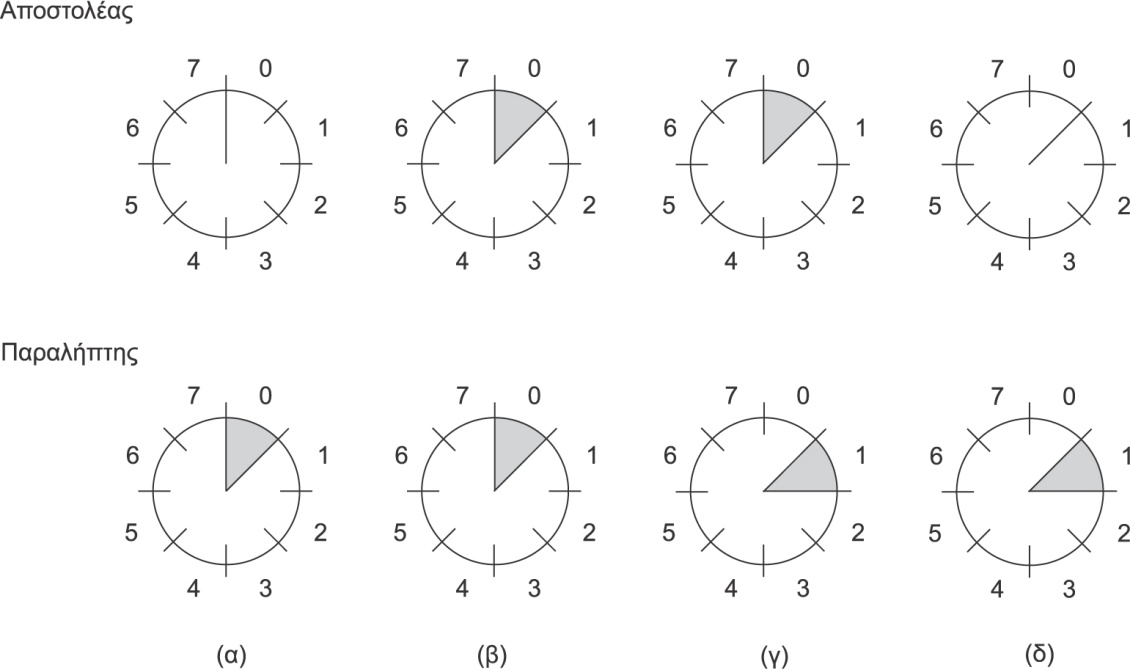 Δίκτυα Επικοινωνιών
44
Κυλιόμενο παράθυρο 1 bit
Στην απλούστερη περίπτωση s=r=1
Ουσιαστικά έχουμε παύση και αναμονή
Η διαφορά είναι ότι το πρωτόκολλο είναι αμφίδρομο
Κοινός κώδικας αποστολέα και παραλήπτη
Αρχικοποιούμε τον αριθμό σειράς αποστολής και λήψης
Στέλνουμε ένα πλαίσιο, ξεκινάμε το χρονόμετρο αναμετάδοσης
Δίκτυα Επικοινωνιών
45
Κυλιόμενο παράθυρο 1 bit
Το πρωτόκολλο λειτουργεί σωστά
Έχει όμως ένα πρόβλημα απόδοσης υπό ορισμένες συνθήκες
Αριστερά: κανονική λειτουργία
Δεξιά: προβληματική λειτουργία
Συμβαίνει όταν τα δύο άκρα στείλουν μαζί το πρώτο πλαίσιο
Κάθε πλαίσιο στέλνεται δύο φορές χωρίς λόγο!
Δίκτυα Επικοινωνιών
46
Κυλιόμενο παράθυρο 1 bit
Δίκτυα Επικοινωνιών
47
Οπισθοχώρηση κατά n (Go-back-n)
Πόσο αργή είναι η παύση και αναμονή;
Έστω γραμμή 50 kbps με καθυστέρηση διάδοσης 500 ms
Έστω ότι τα πλαίσια έχουν μέγεθος 1000 bit
Ένα πλαίσιο κάνει 1000 / 50000 = 20 ms να σταλεί
Η επιβεβαίωση θα έρθει στα 520 ms
Αν η επιβεβαίωση είναι 1000 bit, χρειάζονται άλλα 20 ms
Συνολικά στέλνουμε 1000 bit σε 520 ms, δηλαδή < 2 kbps
Αξιοποιούμε < 4% της γραμμής!
Δίκτυα Επικοινωνιών
48
Οπισθοχώρηση κατά n
Λύση: αύξηση μεγέθους του παραθύρου αποστολής
Έστω ότι το παράθυρο του αποστολέα χωράει n πλαίσια
Μπορούμε να στείλουμε n πλαίσια πριν φτάσει μια επιβεβαίωση
Ορίζουμε το n έτσι ώστε να μην αδρανούμε ποτέ
Δίκτυα Επικοινωνιών
49
Οπισθοχώρηση κατά n
Πόσο μεγάλο πρέπει να είναι το παράθυρο αποστολής;
Υπολογίζουμε το γινόμενο εύρος ζώνης x καθυστέρηση (BD)
Το γινόμενο μας λέει πόσα bit χωράνε στη γραμμή
Το παράθυρο πρέπει να είναι 2BD+1 πλαίσια
Στο προηγούμενο παράδειγμα πρέπει να είναι 26 πλαίσια
Παρατηρούμε ότι 520/20=26
Δίκτυα Επικοινωνιών
50
Οπισθοχώρηση κατά n
Πόσο μεγάλο πρέπει να είναι το παράθυρο λήψης;
Το παράθυρο λήψης δεν είναι απαραίτητα ίσο με n
Οπισθοχώρηση κατά n: παράθυρο παραλήπτη = 1
Τα πλαίσια γίνονται αποδεκτά μόνο με τη σειρά
Επιλεκτική επανάληψη: παράθυρο παραλήπτη > 1
Τα πλαίσια γίνονται αποδεκτά και εκτός σειράς
Δίκτυα Επικοινωνιών
51
Οπισθοχώρηση κατά n
Παράδειγμα οπισθοχώρησης κατά n
Ο παραλήπτης δέχεται πλαίσια μόνο με τη σειρά
Αν χαθεί ένα πλαίσιο, όλα τα επόμενα απορρίπτονται
Τελικά λήγει το χρονόμετρο αναμετάδοσης του αποστολέα
Το χαμένο πλαίσιο και όλα τα επόμενα αναμεταδίδονται
Ουσιαστικά σε κάθε σφάλμα γυρνάμε n πλαίσια πίσω
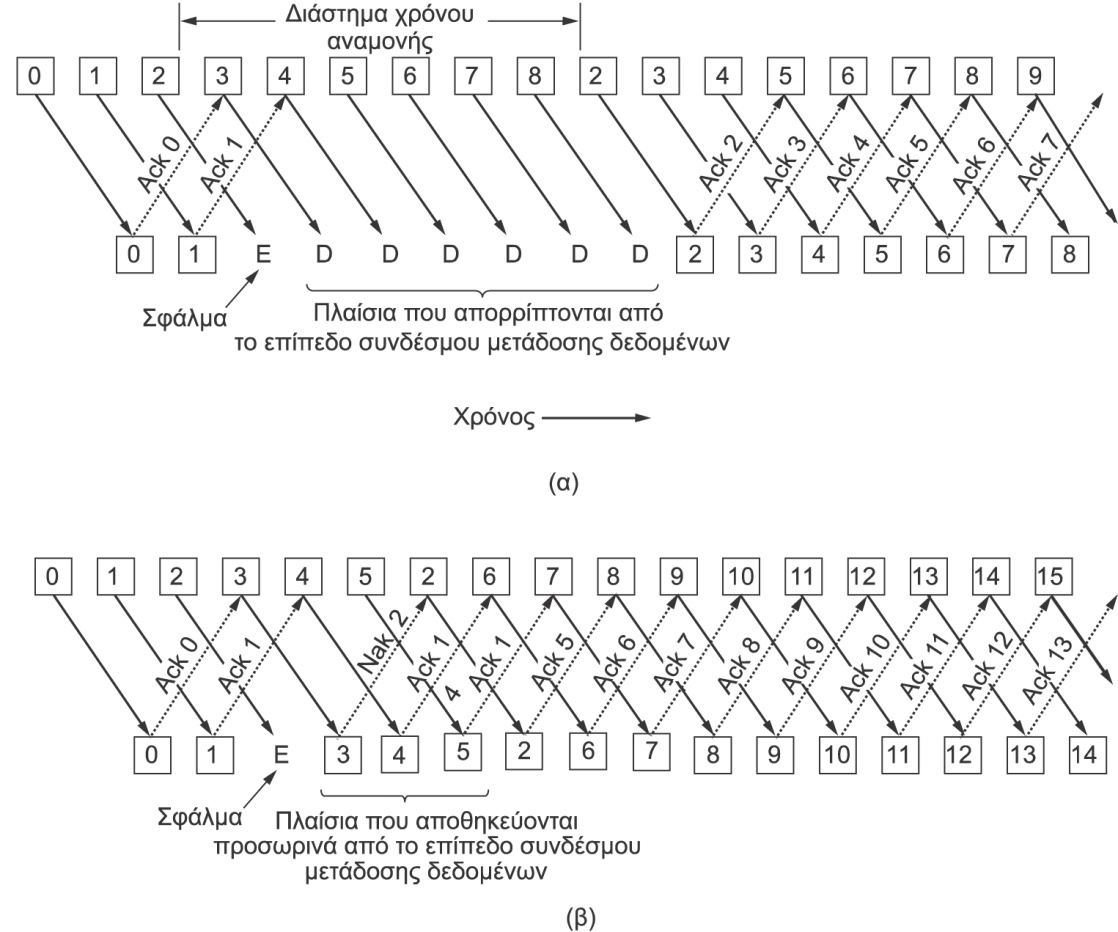 Δίκτυα Επικοινωνιών
52
Οπισθοχώρηση κατά n
Μέγεθος αριθμών σειράς
Έστω ότι το παράθυρο του αποστολέα χωράει s πλαίσια
Έστω ότι στέλνουμε τα πλαίσια 0 έως s - 1
Τι σημαίνει μια επιβεβαίωση για το s - 1;
Είτε όλα τα πλαίσια έφτασαν
Είτε κανένα πλαίσιο δεν έφτασε
Δεν πρέπει ποτέ να στέλνουμε πάνω από s πλαίσια
Δίκτυα Επικοινωνιών
53
Οπισθοχώρηση κατά n
Αθροιστικές επιβεβαιώσεις
Στην οπισθοχώρηση κατά n δεχόμαστε πλαίσια μόνο με τη σειρά
Άρα και οι επιβεβαιώσεις στέλνονται με τη σειρά
Συνεπώς η επιβεβαίωση του i καλύπτει και τα i-1, i-2, …
Αν χαθεί μια επιβεβαίωση, καλύπτεται από την επόμενη
Δίκτυα Επικοινωνιών
54
Επιλεκτική επανάληψη
Επιλεκτική επανάληψη
Ο παραλήπτης δέχεται πλαίσια και εκτός σειράς
Αν λείπει ένα πλαίσιο στέλνουμε ένα NAK
Tο χαμένο πλαίσιο αναμεταδίδεται μόλις ληφθεί το NAK
Η αναμετάδοση κλείνει το κενό στη σειρά των πλαισίων
Τα πλαίσια που έχουν ληφθεί σωστά δεν αναμεταδίδονται
Στο επίπεδο δικτύου τα πακέτα παραδίδονται με τη σειρά
Δίκτυα Επικοινωνιών
55
Επιλεκτική επανάληψη
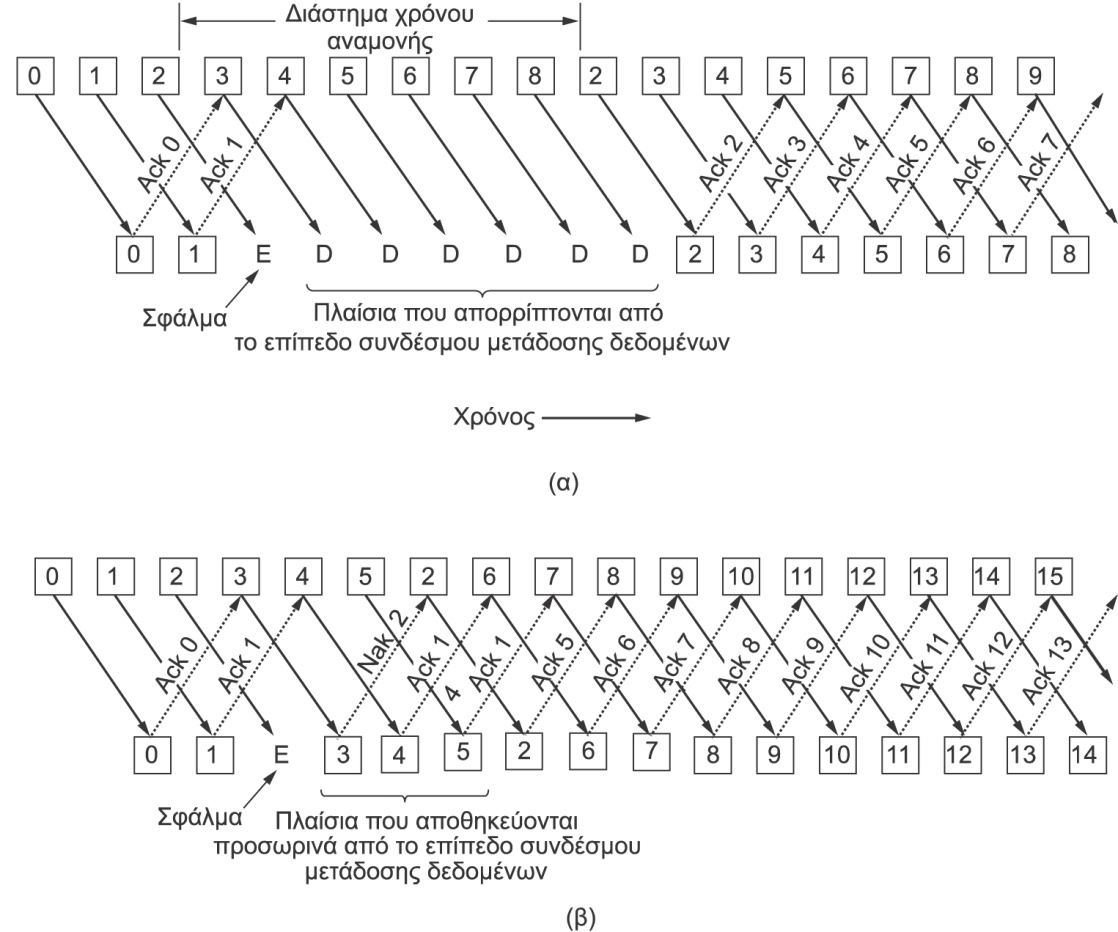 Δίκτυα Επικοινωνιών
56
Επιλεκτική επανάληψη
Μέγεθος αριθμών σειράς
Έστω ότι το παράθυρο αποστολής χωράει s πλαίσια
Παράδειγμα: αριθμοί σειράς 3 bit (0-7) και στέλνουμε ως 7 πλαίσια
Αρχικά ο αποστολέας στέλνει τα πλαίσια 0-6
Ο παραλήπτης τα επιβεβαιώνει και προχωρά το παράθυρο
Όλες οι επιβεβαιώσεις χάνονται
Ο αποστολέας αναμεταδίδει το πλαίσιο 0
Ο παραλήπτης το δέχεται ως νέο πλαίσιο!
Δεν πρέπει ποτέ να στέλνουμε πάνω από s/2 πλαίσια
Παράδειγμα: αριθμοί σειράς 3 bit (0-7) και στέλνουμε ως 4 πλαίσια
Δίκτυα Επικοινωνιών
57
Επιλεκτική επανάληψη
Πλήθος ενταμιευτών και χρονομέτρων αναμετάδοσης
Ποτέ δεν εκκρεμούν πάνω από s/2 πλαίσια
Αρκούν s/2 ενταμιευτές και χρονόμετρα αναμετάδοσης
Καθυστερημένες επιβεβαιώσεις
Όταν λάβουμε ένα πλαίσιο ξεκινάμε το χρονόμετρο επιβεβαίωσης
Αν στείλουμε κάποιο πλαίσιο σταματάμε το χρονόμετρο
Αν λήξει το χρονόμετρο στέλνουμε χωριστή επιβεβαίωση
Δίκτυα Επικοινωνιών
58
Επιλεκτική επανάληψη
Χειρισμός αρνητικών επιβεβαιώσεων (NAK)
Όταν εντοπιστεί κενό στα πλαίσια στέλνουμε ένα NAK
Το NAK ζητάει το πλαίσιο που λείπει και επιβεβαιώνει τα άλλα
Τα NAK απενεργοποιούνται προσωρινά
Αν χαθεί το NAK θα περιμένουμε το χρονόμετρο αναμετάδοσης
Όταν λάβουμε το πλαίσιο που λείπει τα NAK ενεργοποιούνται
Δίκτυα Επικοινωνιών
59
Τέλος Ενότητας # 4
Μάθημα: Δίκτυα Επικοινωνιών
Ενότητα # 4: Επίπεδο Σύνδεσης Δεδομέων
Διδάσκων: Θεόδωρος Αποστολόπουλος
Τμήμα: Πληροφορικής
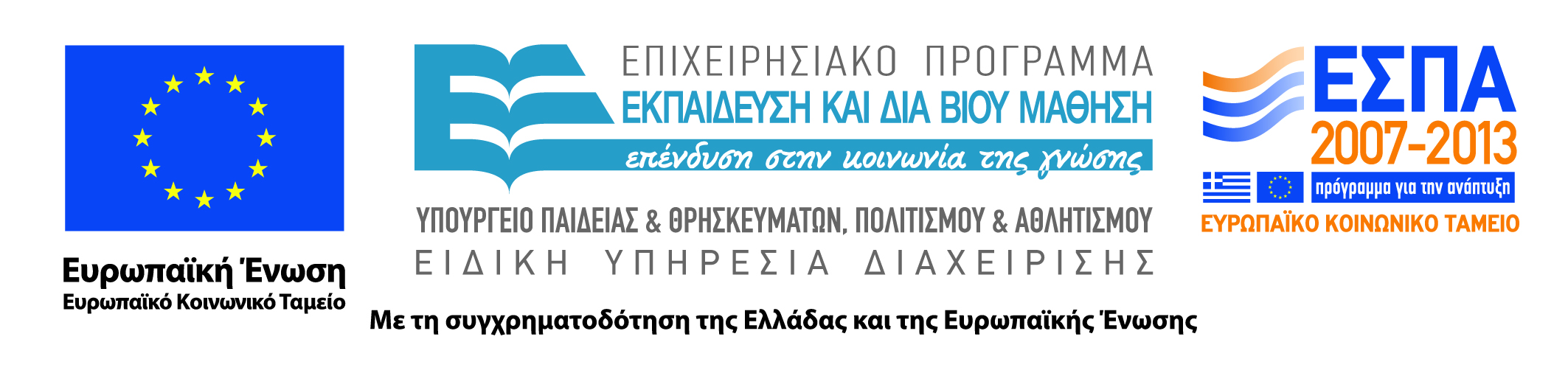 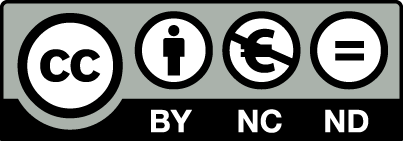